ZACZAROWANI PRZEZ BLUE SCREEN, 
CZYLI ZAJMIJ SIĘ MNĄ

O DZIECIACH 
I DOROSŁYCH 
W CODZIENNOŚCI





    dr Marlena Kałużyńska-Tyburska, 26.10.2021
BLUE SCREEN – Oo.. NIE !!!
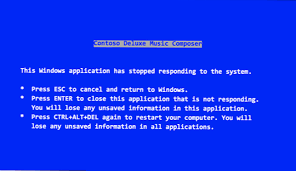 WYOBRAŹCIE SOBIE SYTUACJĘ…
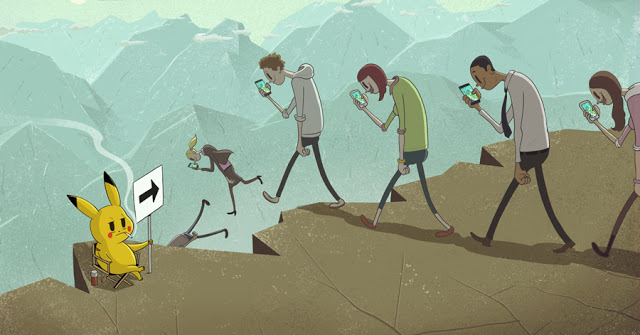 UMIEJĘTNOŚĆ ZAINTERESOWANIA…SZTAB LUDZI LUB ZWYKŁA RELACJA
(warsztaty, przystanek autobusowy)
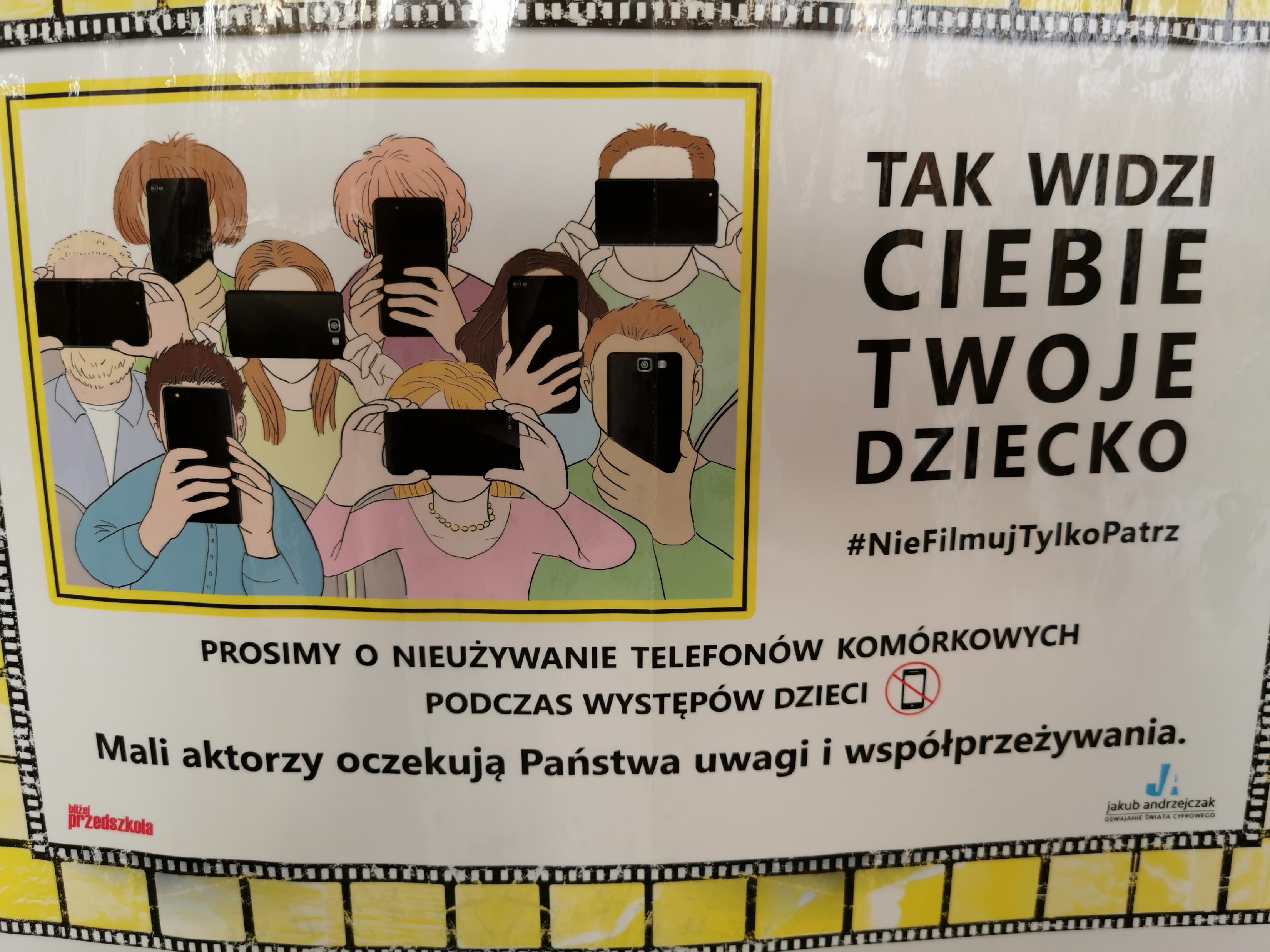 ZNAKI CZASU 
(charakterystyczne sytuacje we współczesnym świecie – BURZA MÓZGÓW
KREOWANIE WIZERUNKU
to my mamy mieć wpływ co jest w sieci 
(ekshibicjonizm - kwadratura obiektywu – manipulacja – cenzura - wolność)

Zaginanie czasoprzestrzeni – dzisiejszy pęd, nasze naginanie reguł… TO JAK Z KSIĄŻKA x LAT TEMU…
		„Jeszcze jedna strona, jeszcze jeden rozdział i już 3-cia nad ranem…”
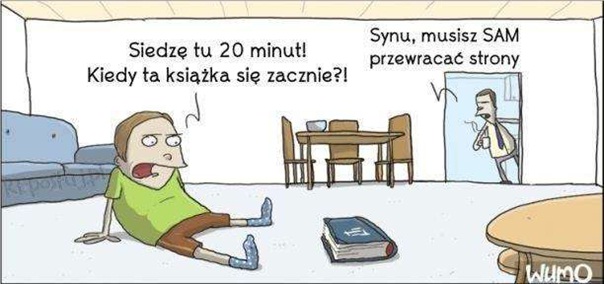 Testy o uzależnieniu – należy wyszukać w google

https://psychomedic.pl/bezplatny-test-uzaleznienia-od-internetu/

NIEPORZĄDANE ZACHOWANIA…

FONOHOLIZM powoduje zmiany w mózgu podobne do… narkotyków!
FOMO to skrót od ang. fear of missing out - strach przed tym, co nas omija. 

Jest to choroba cywilizacyjna współczesności, która wiąże się z obawą, że coś naprawdę ciekawego i satysfakcjonującego dzieje się bez naszej wiedzy, natomiast inne osoby mogą w tym uczestniczyć (trawa zieleńsza u sąsiada, poczucie niespełnienia)

LISTA REGUŁ – BURZA MÓZGÓW:
REGUŁY W MOIM DOMU:

Wyłączony lub brak telewizora
Usunięte apki SM
Telefon z dala, a odległość na wyciagnięcie ręki nie funkcjonuje
Mimo, że media, ekran to moje narzędzie pracy i dzieci 
w niej uczestniczą to bez patrzenia w ekran (dostają słuchawki, mikrofon)
Zamiast bajki czy gry w telefonie – książka i planszówka

Książka, gry, obrazki, spacery, rozmowy, przytulanie…

ZAINTERESOWANIE SOBĄ WZAJEMNIE…
Reklama IKEA z 2018 roku
https://www.youtube.com/watch?v=z6e5th1HR7U
SOCIAL MEDIA tylko z nazwy są społeczne, 
jedyna więź – połączenie sieciowe…
SPRÓBUJMY ODŁOŻYĆ TELEFONY NA BOK – ZAWSZE WTEDY, GDY MAMY OKAZJĘ BYĆ BLISKO Z DZIEĆMI. 

PO PRZYJŚCIU DO DOMU, PODCZAS POSIŁKÓW, W WEEKENDY. 

ŚWIAT NAM NIE ZNIKNIE, GDY PRZEZ CHWILĘ NIE BĘDZIEMY SPRAWDZAĆ 
„CO SŁYCHAĆ”. 

ALE JEŚLI WCIĄŻ BĘDZIEMY ZAJĘCI ŚWIATEM, ZNIKNĄĆ MOŻE COŚ WAŻNIEJSZEGO: WIĘŹ Z DZIECKIEM.
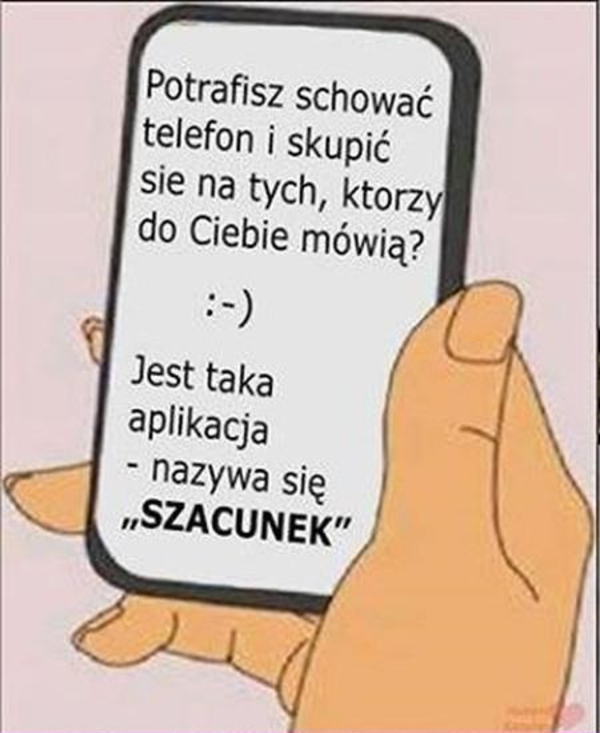 DZIĘKUJĘ ZA UWAGĘ

KONTAKT: 

MARLENA-TYBURSKA@WP.PL 

LUB PANDATV.PL